Volunteer Training part 1
Goal FOR TODAY:
To strengthen your ability to HELP the kids you tutor go beyond HEARING to KNOWING.
What do we want kids to know?
3 Barriers
Good news
”Good Enough Tutoring”
Relationships are not like bones.
Bidirectional Messages
Mirror Neurons can work for you.
Barrier #1Misconceptions about trauma
3 E’s of Trauma
Event (ACEs)
Experience (Overwhelmed)
Effect (January)
Trauma = Event + Experience + Effect
Barrier #2 Misconceptions about behavior
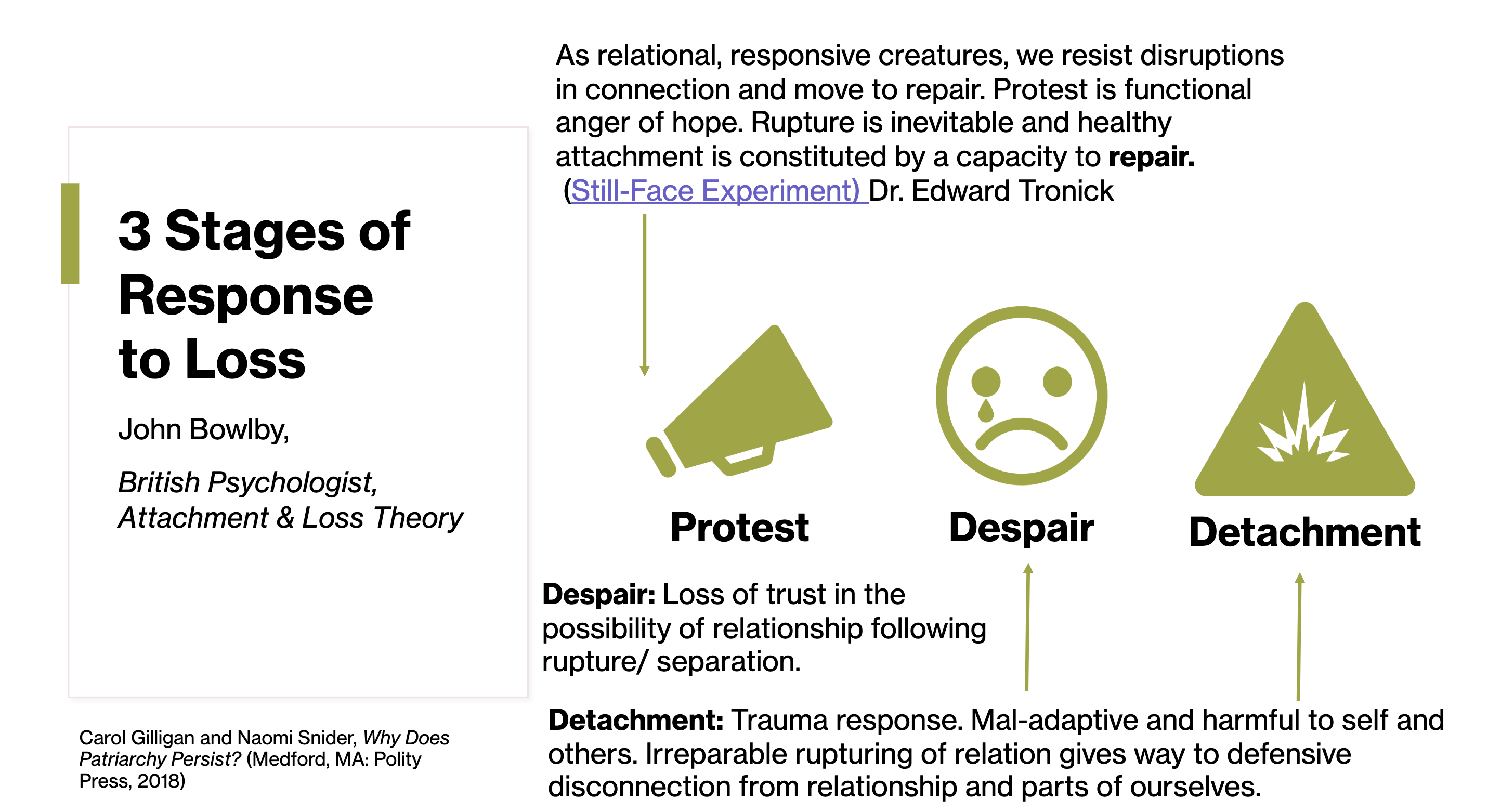 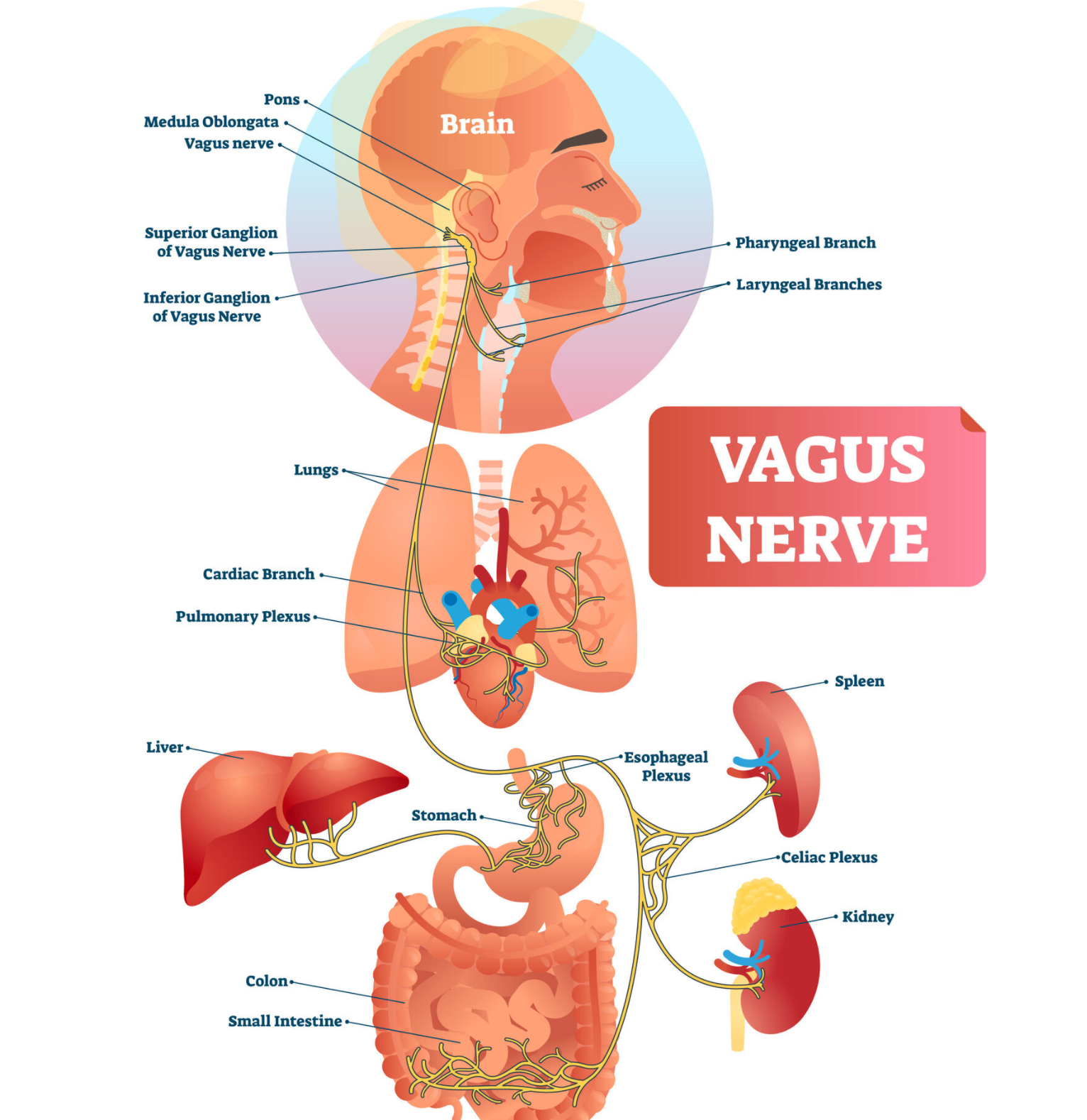 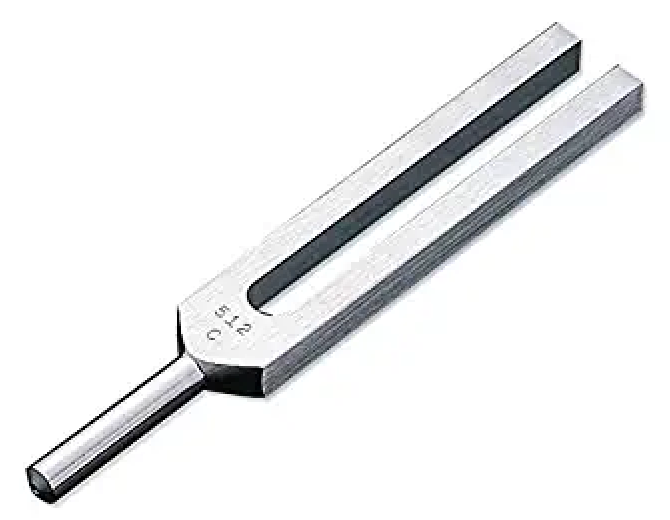 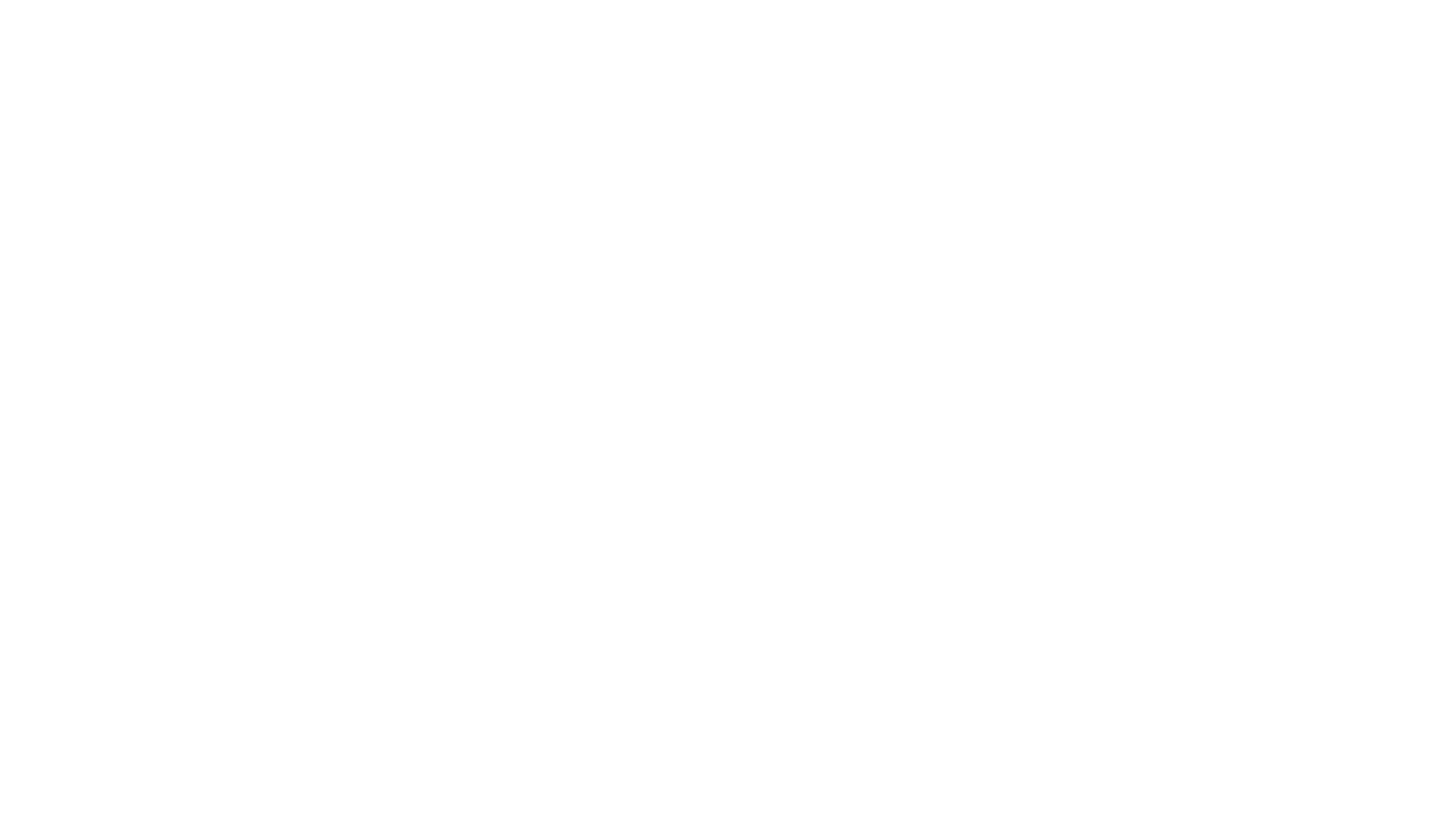 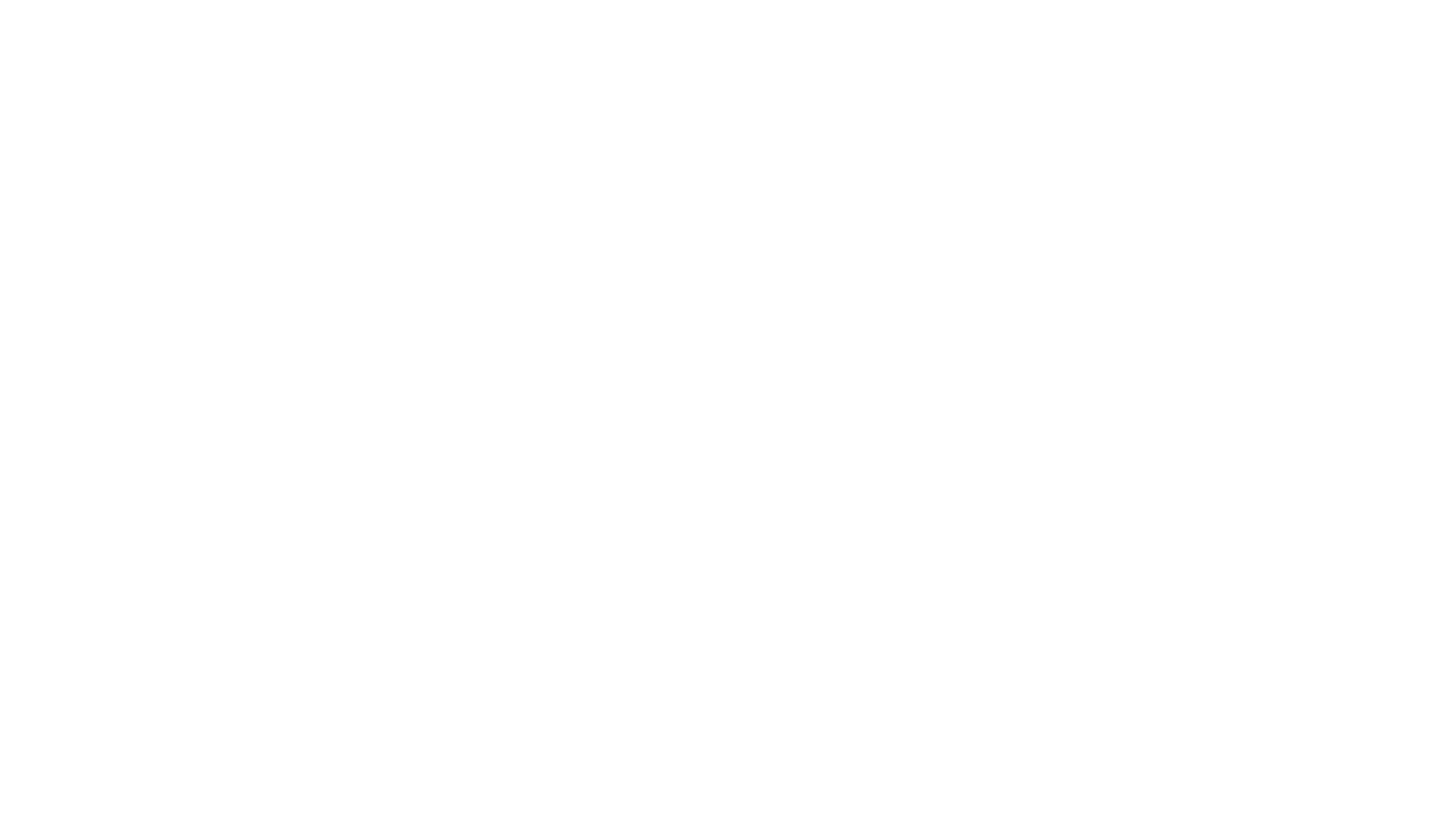 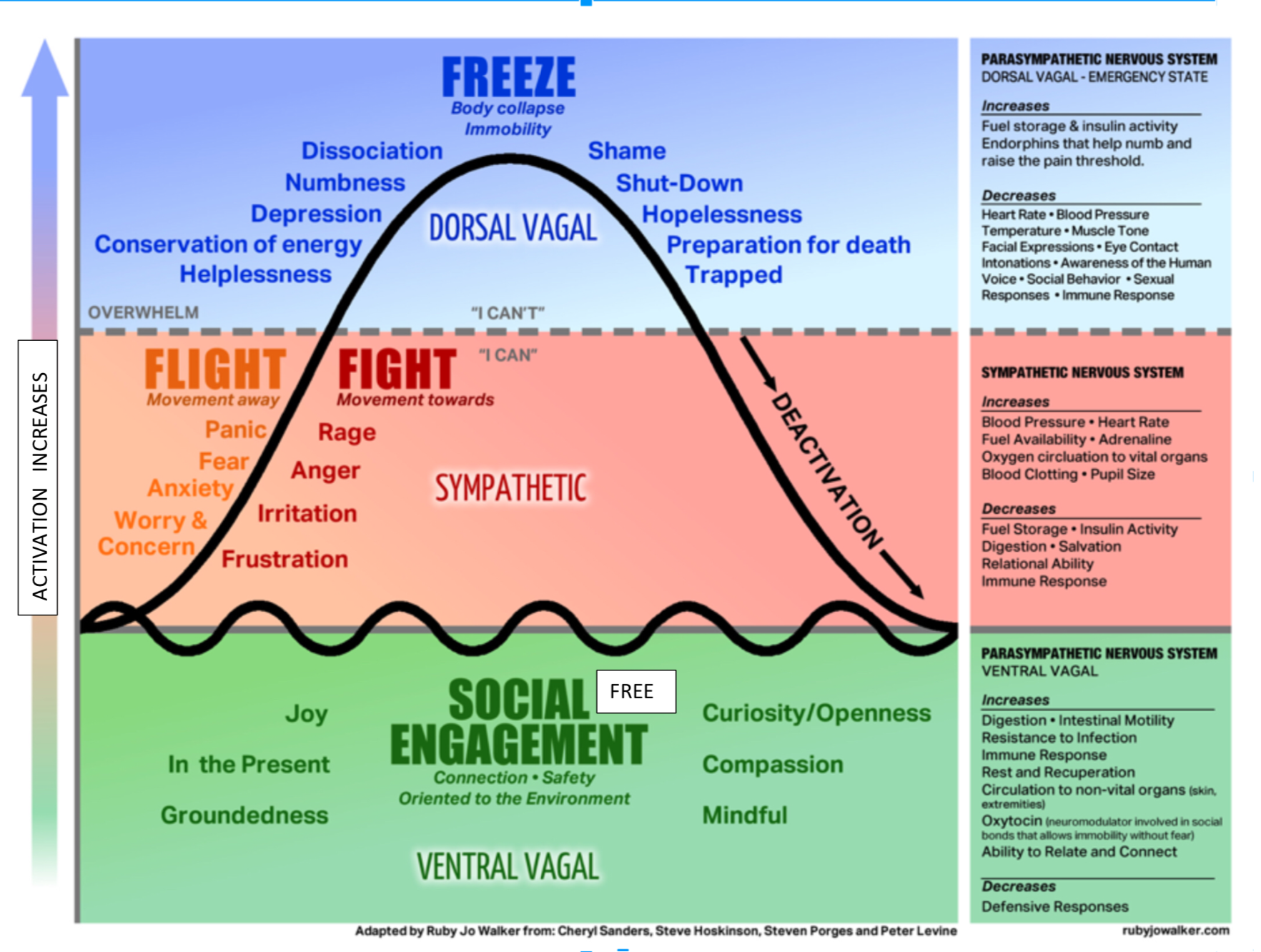 brake
Life Threat
gas pedal
Danger
coasting
Safety
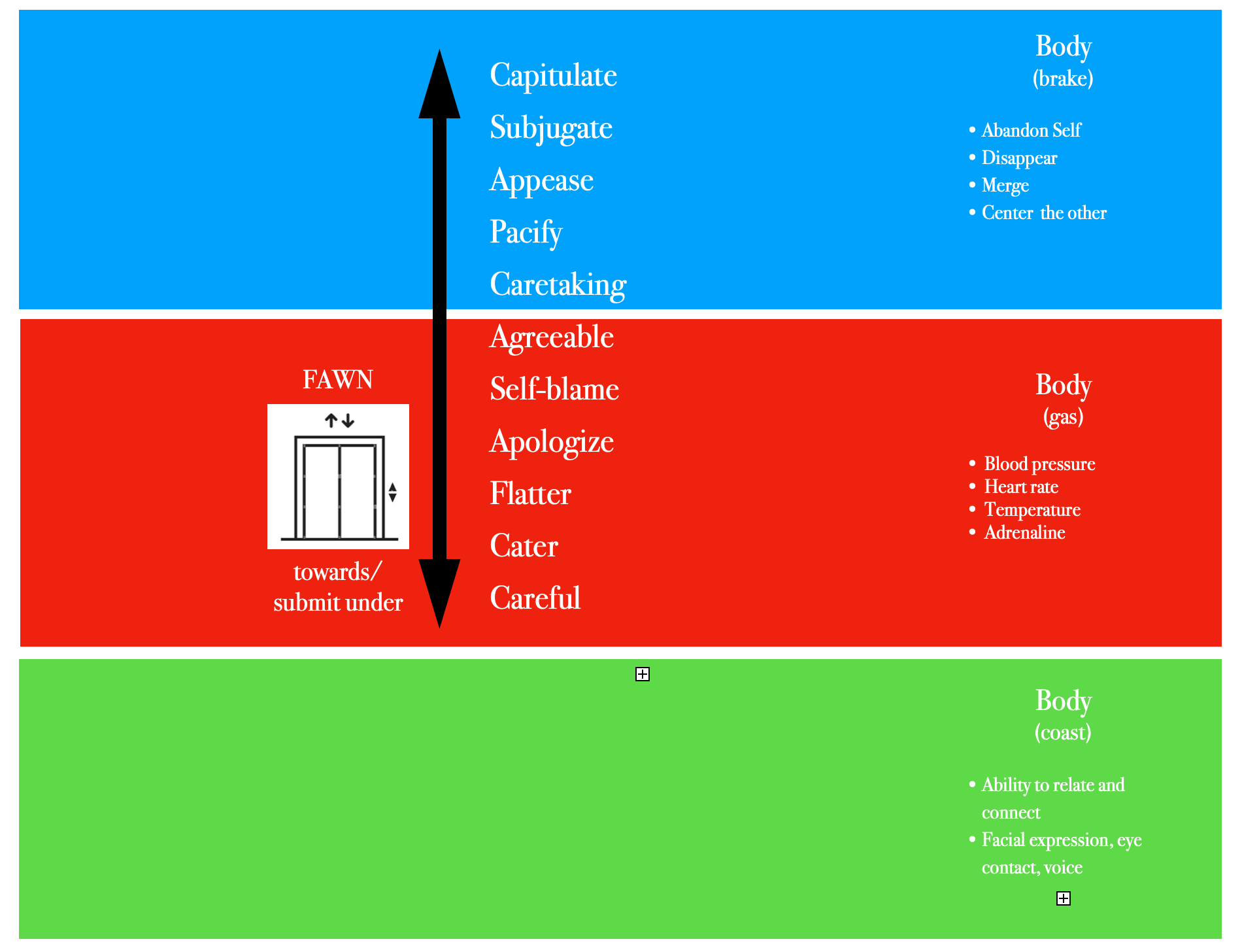 Barrier #3Our inability to help (not just tell)kids to calm down
There is no regulation 
without co-regulation.
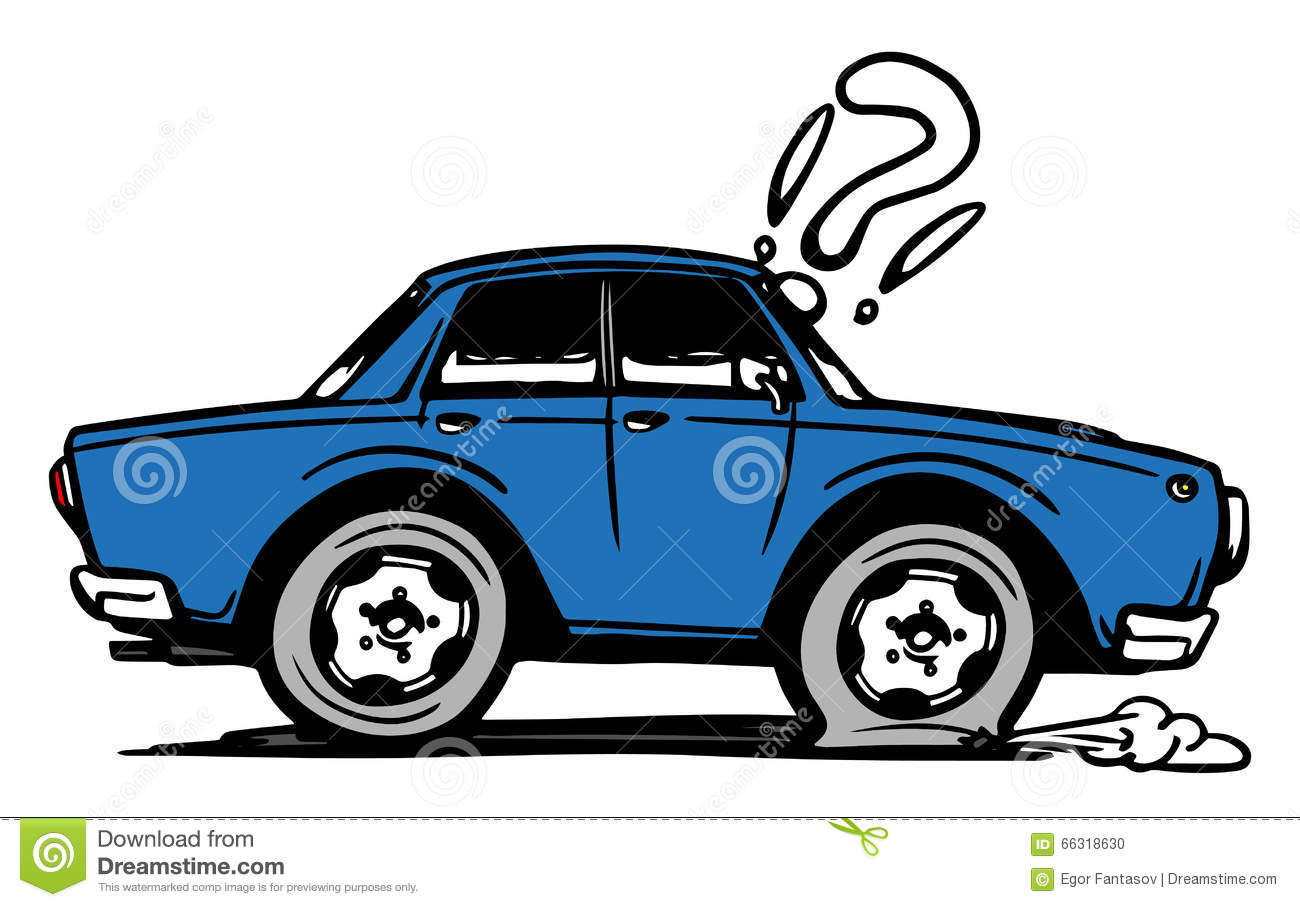 Calming principles
Movement (dispersing energy)
Feet above heart 
Temperature change (cold to hot to cool)
Longer exhales than inhales
Alternating Left/Right exercise 
Rhythmic & Repetition 
Grounding: 5 senses
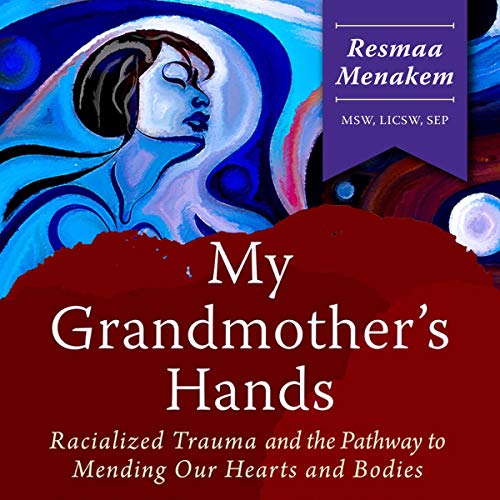 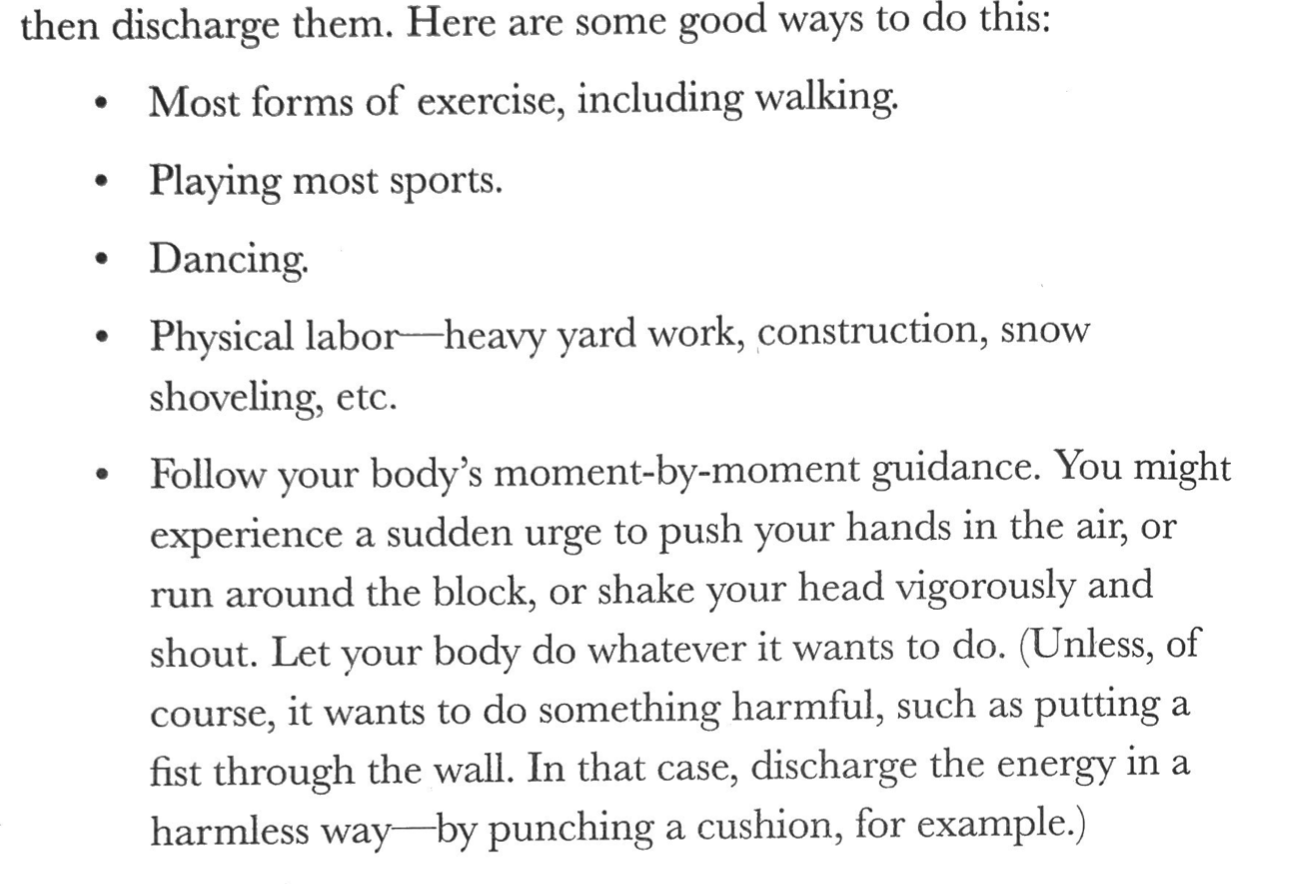 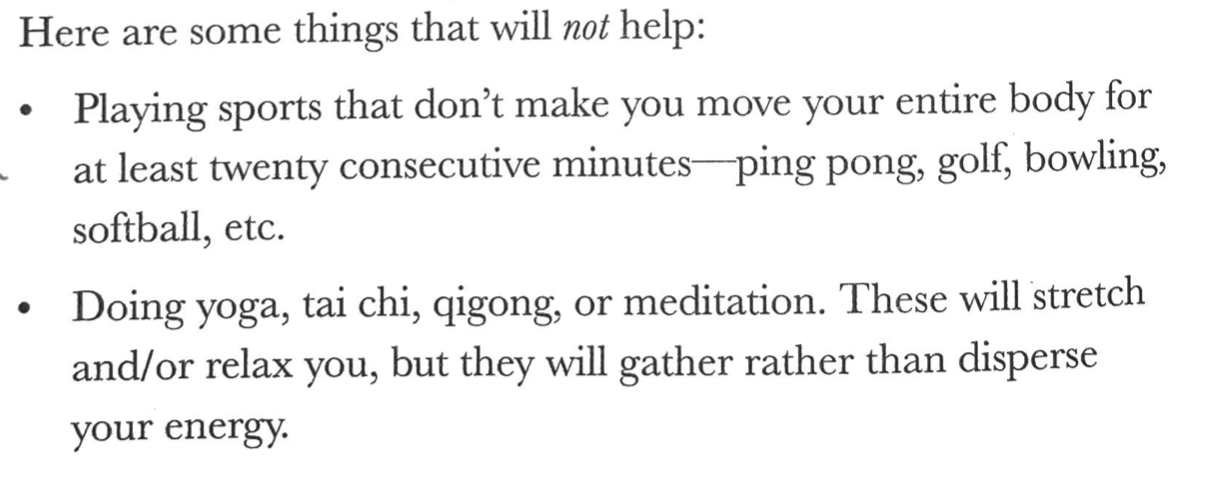 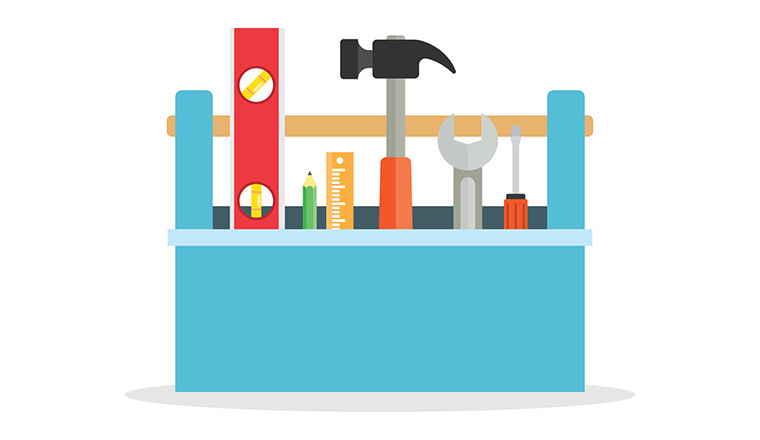 Calming practices
Temperature: drinks, objects (drinks, washing hands, ice, rubbing hands together)
Breathing: Starfish Breathing Exercise for Kids
Alternating Left/Right Movement: 
Walking, 100 butterfly taps, knee taps, non-dominant hand journaling exercise
Rhythmic Repetition
Humming, Rocking (swing, chair, hammock), Jump Roping
Five Senses: Mindfulness Grounding Exercise
See 5, feel 4, hear 3, smell 2, taste 1
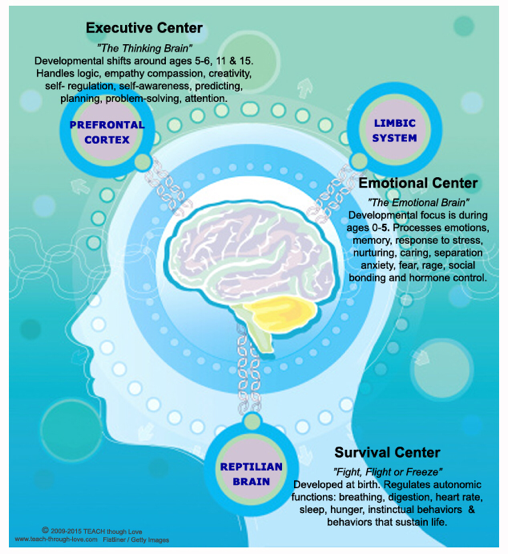